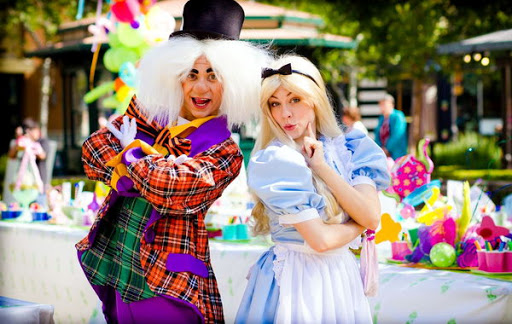 Організація готельної анімації
Одним із шляхів відродження та стабілізації внутрішнього і в’їзного туризму в Україні сьогодні можна впевнено назвати розвиток рекреаційної анімації. Виникає гостра потреба в кваліфікованих аніматорах, підготовка яких базується на сучасній філософії відпочинку, на принципах і цінностях активного ентузіазму. У зв’язку з цим питання професійної підготовки спеціалістів-аніматорів є актуальним для системи туристської освіти в Україні.
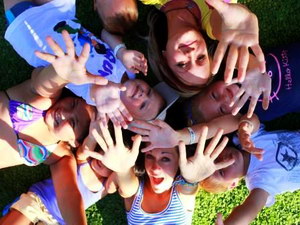 Термін «фахівець сфери дозвілля» охоплює різні концепції й характеризується у світовому просторі неоднозначністю. В Італії, Іспанії, Франції фахівців сфери дозвілля називають соціокультурними аніматорами, у Німеччині – соціальними працівниками, педагогами вільного часу, у США – терапевтами-рекреаторами, у Великобританії – соціальними працівниками.
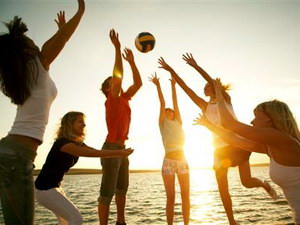 У Франції дефініція «аніматор» характеризується розмаїтістю підходів: 1) професійний працівник соціально-виховної анімації, функції якого полягають у розвитку виховного, культурного й спортивного потенціалу людини; 2) фахівець соціальної області, мета якого – задоволення потреб, бажань і запитів соціальних верств населення; 3) агент культурної й суспільної діяльності, покликаний підвищувати суспільну свідомість, поліпшувати життя громади, розвивати культурну демократію
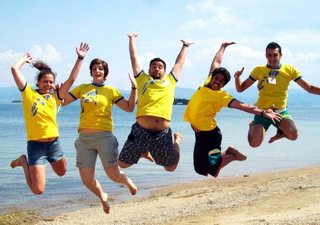 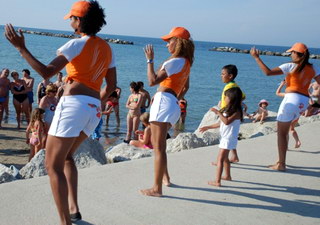 Освіту в галузі організації дозвілля можна одержати в навчальних закладах або на відповідних курсах за умови наявної вищої освіти й практичного досвіду соціально-культурної роботи.
Базові компоненти анімаційної освіти :1. Професійна підготовка вільної особистості: високий рівень самосвідомості; почуття власної гідності, самоповага, самодисципліна, чесність; орієнтування в духовних цінностях життя; самостійність у прийнятті рішень і відповідальність; вільний вибір змісту життєдіяльності. 2. Професійна підготовка гуманної особистості: милосердя, доброта; здатність до жалю, альтруїзм; терпимість, доброзичливість, скромність; прагнення до миру, добросусідству, розумінню цінностей людського життя. 3. Професійна підготовка духовної особистості: потреба в пізнанні й самопізнанні, у красі, рефлексії, спілкуванні, пошуку сенсу життя; автономія внутрішнього миру, цілісність. 4. Професійна підготовка творчої особистості: розвинені здатності; потреба в науковій, перетворюючій діяльності, знання, уміння, навички, інтелект, інтуїція, життєтворчість. 5. Професійна підготовка практичної особистості: знання основ економіки; працьовитість, хазяйновитість; володіння іноземними мовами; знання народних, релігійних звичаїв; здоровий спосіб життя; фізичне 34 загартування, естетичний смак, гарні манери; прагнення до облаштованості будинку, забезпеченню добробуту родини. 6. Підготовка високопрофесійної особистості: ерудиція, компетентність; управлінські здатності; комунікативність; здатність до творчого професійного мислення, знання історії, теорії й практики туризму; оволодіння педагогічною майстерністю; стресовитривалість; знання психології.
Мета професійної діяльності фахівця-аніматора обумовлена необхідністю формування духовно-моральних цінностей особистості, її емоційноестетичного, інтелектуального потенціалу та розвитку творчих здібностей.
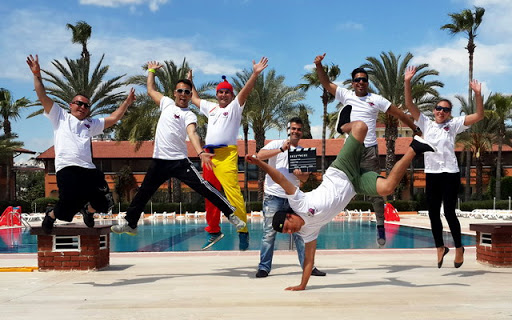 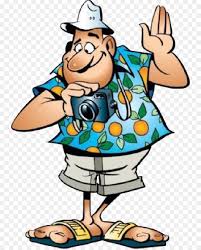 Студент після вивчення курсу «Організація готельної анімації» повинен уміти: 1) організовувати і проводити різні рухливі ігри, естафети, конкурси для дітей різного віку та дорослих; 2) організовувати і проводити розважально-оздоровчі заняття; 3) володіти основними елементами базової аеробіки і використовувати їх в організації дозвілля відпочиваючих.
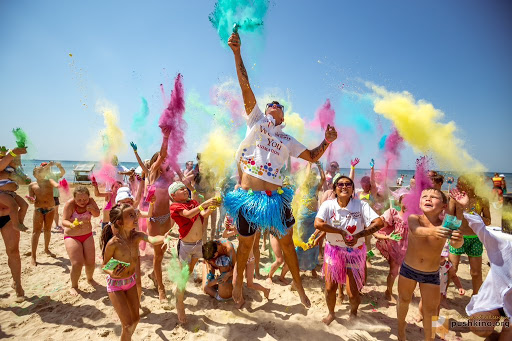 На практичних заняттях студенти проводять ігри, конкурси, пояснюють правила запису та схематичного зображення самостійно проводять анімаційні програми.
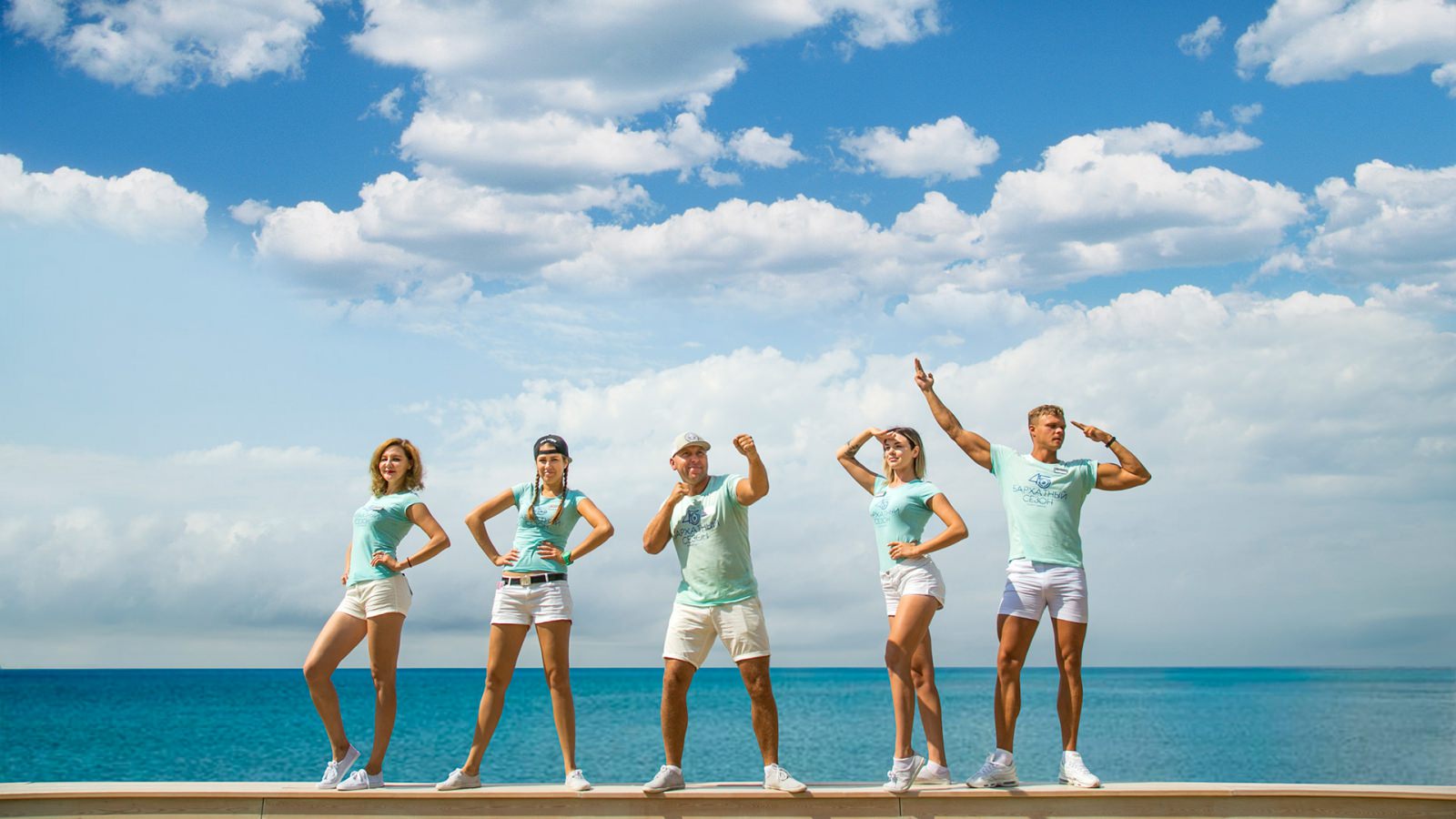 Загальні правила роботи та правила поведінки аніматорів на території готелю (на прикладі мережі готелів «Alba Hotel» («Alba Qween Hotel», «Alba Royal Hotel», «Alba Resort Hotel»), Сіде, Анталія, Туреччина): 1. Заборонено розмовляти з гостями про секс, релігію та політику. 2. Заборонено палити в присутності гостей (виняток – якщо палить гість і палить аніматор, який сидить із ним за одним столом у місці, передбаченому для куріння). 3. Заборонено використовувати ненормативну лексіку в присутності гостей. 4. Заборонено з’являтися в громадських місцях (як у готелі, так і за його межами) у вигляді, що ганьбить імідж компанії та готелю. 5. Заборонено розмовляти в грубій формі з гостями за будь-яких обставин. 6. Заборонено залишати без узгодження з шефом анімації територію готелю в робочий час. 7. Заборонено обговорювати із гостями особисті проблеми або проблеми готелю (також подробиці приватного життя своїх колег, сімейний стан тощо). 8. Заборонено вживання наркотиків та надмірної кількості алкоголю. 9. Заборонені інтимні стосунки з гостями на території готелю. 10. Аніматор зобов’язаний завжди носити передбачений готелем бедж і фірмову уніформу.
11. Аніматор ніколи не повинен змушувати гостя чекати, має приходити 40 на актівіті за 5 хв до його початку. 12. Завжди надавати допомогу гостям. 13. Завжди бути дружелюбним з гостями, дотримуючись разом із тим дистанції. 14. Головне завдання аніматорів – створити атмосферу свята для всіх гостей готелю. 15. Дбайливо ставитися до власності й інвентарю готелю. 16. Шанобливо ставитися до всього персоналу готелю. 17. Не використовувати мобільний телефон в особистих цілях під час роботи. 18. Не обговорювати з персоналом готелю та гостями заробітну плату та інші умови роботи в готелі. 19. Правила поведінки аніматорів у вихідні дні на території готелю: – має право перебувати на території готелю; – перебуваючи на території готелю аніматори не повинні носити уніформу готелю; – має право на харчування, обумовлене в контракті; – заборонено вільне переміщення аніматорів, користування послугами готелю без узгодження з шефом анімації, який обумовлює такі дії з директором готелю. 20. Аніматор має поважати гостей, завжди їм привітно посміхатися. 21. Поважати свою роботу й роботу тих, хто працює поряд.